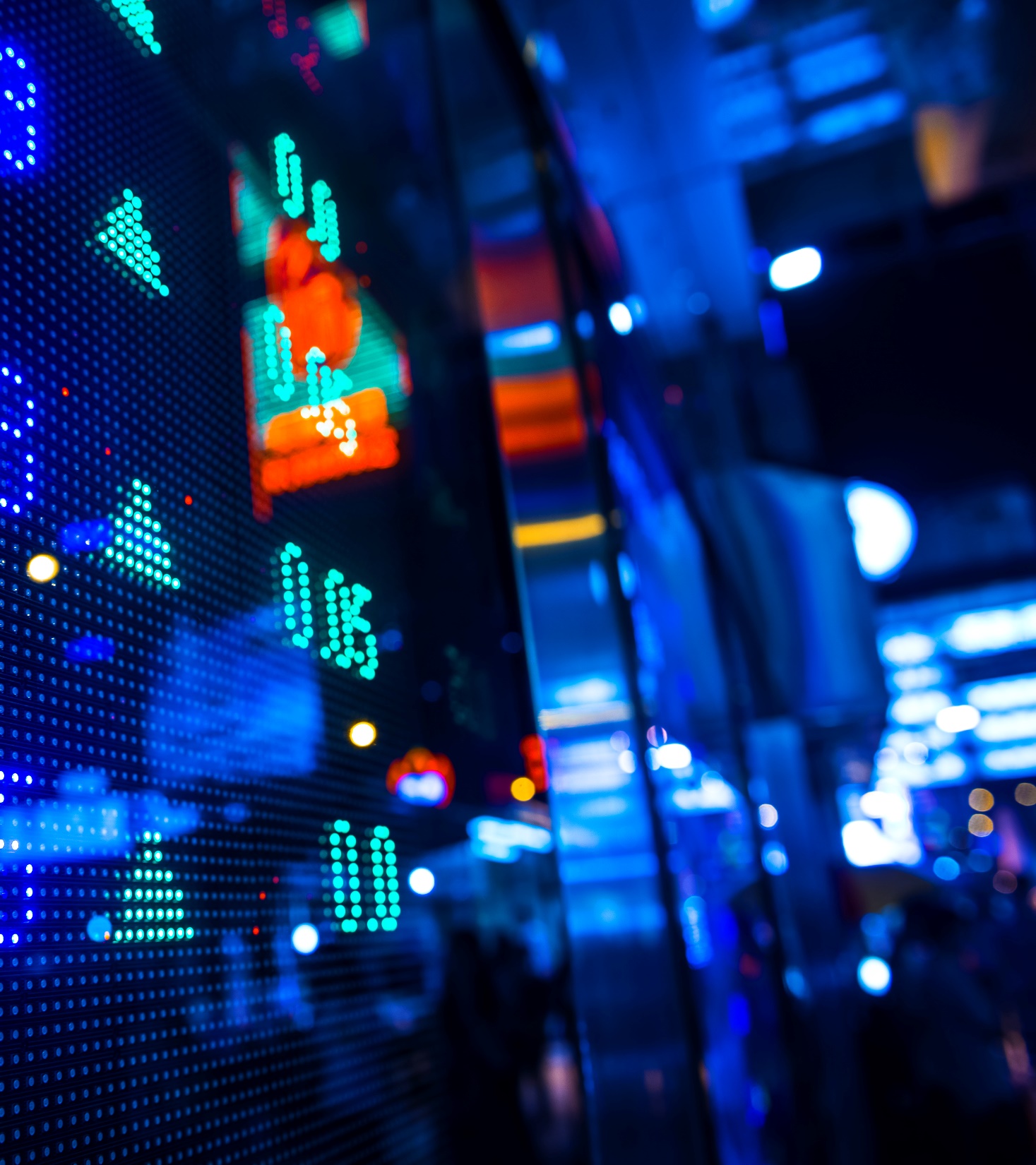 التسويق الدولي والخدمات
المحاضرة التاسعة
03/02/43
تسويق الخدمات دوليا يعتبر أصعب بكثير من تسويق المنتجات وقد يكون مستحيلاً.
وهذا مما يجعل عملية التوجه الدولي للخدمات أكثر صعوبة أو تكاد تكون مستحيلة.
الخدمات التي تعتمد على تكنولوجيا المعلومات من السهل أن تصدر أكثر من تلك التي تعتمد على الموارد
التوجه الدولي للخدمات
03/02/43
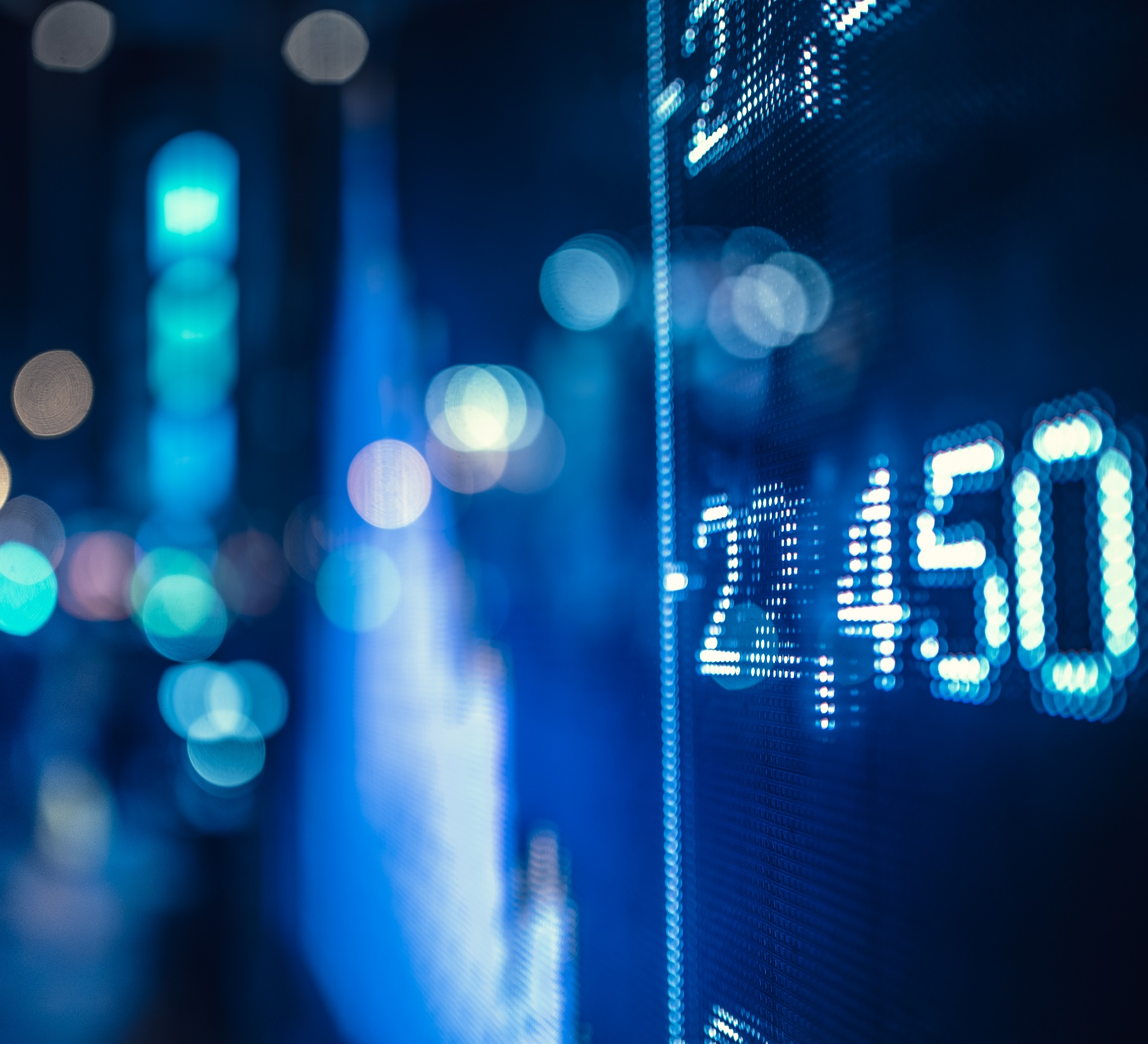 يعتمد تسويق الخدمات على أمرين
03/02/43
أن التغير السريع في تكنولوجيا المعلومات جعل من إمكانية الوصول لمثل هذه الخدمات أكثر سهولة من مناطق جغرافية واسعة ومتباعدة وليس فقط من بيئة محلية.
تسويق الخدمات المعتمدة على المعرفة والمعلومات دولياً:
03/02/43
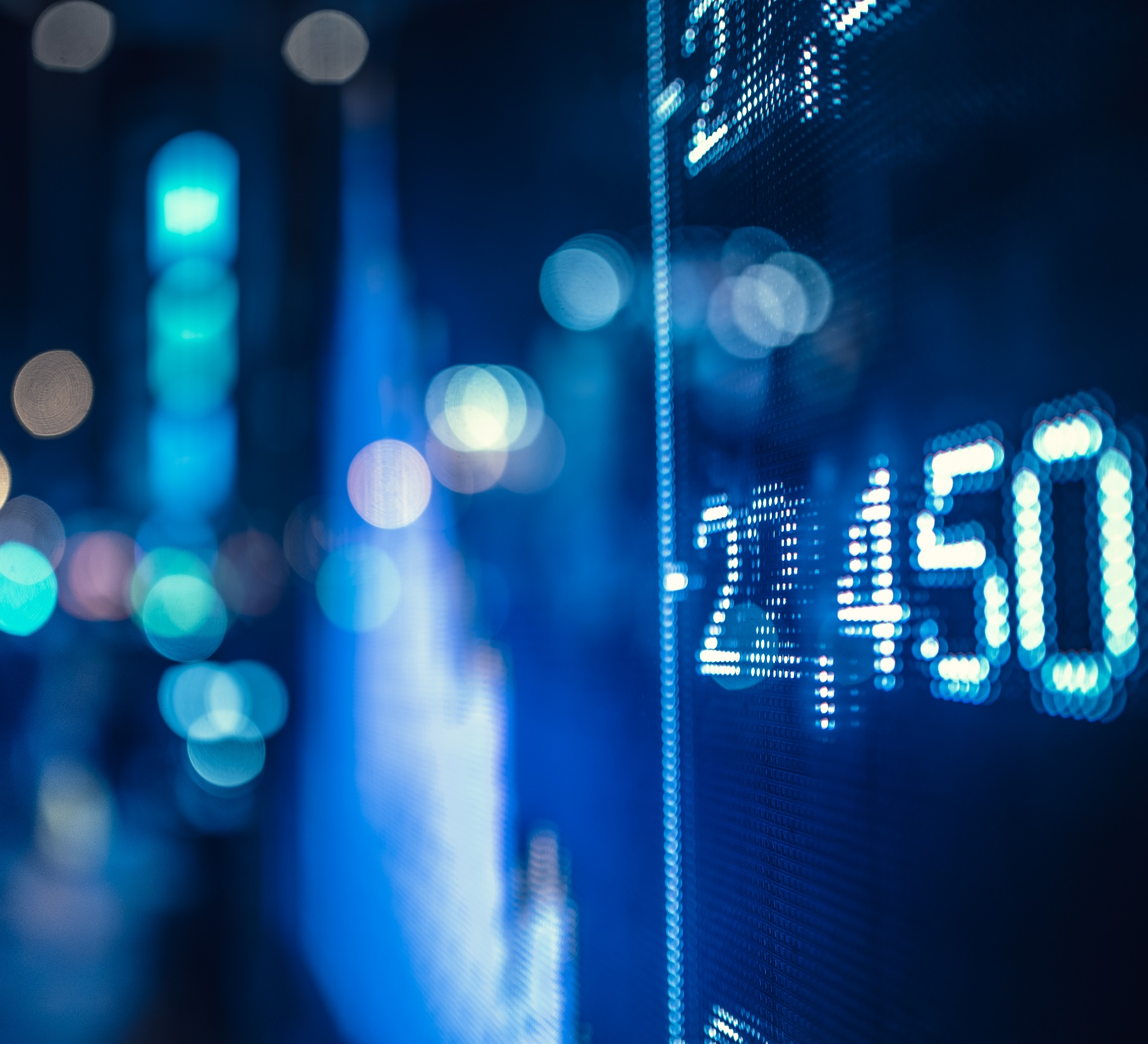 دوافع التوجه الدولي للخدمات
03/02/43
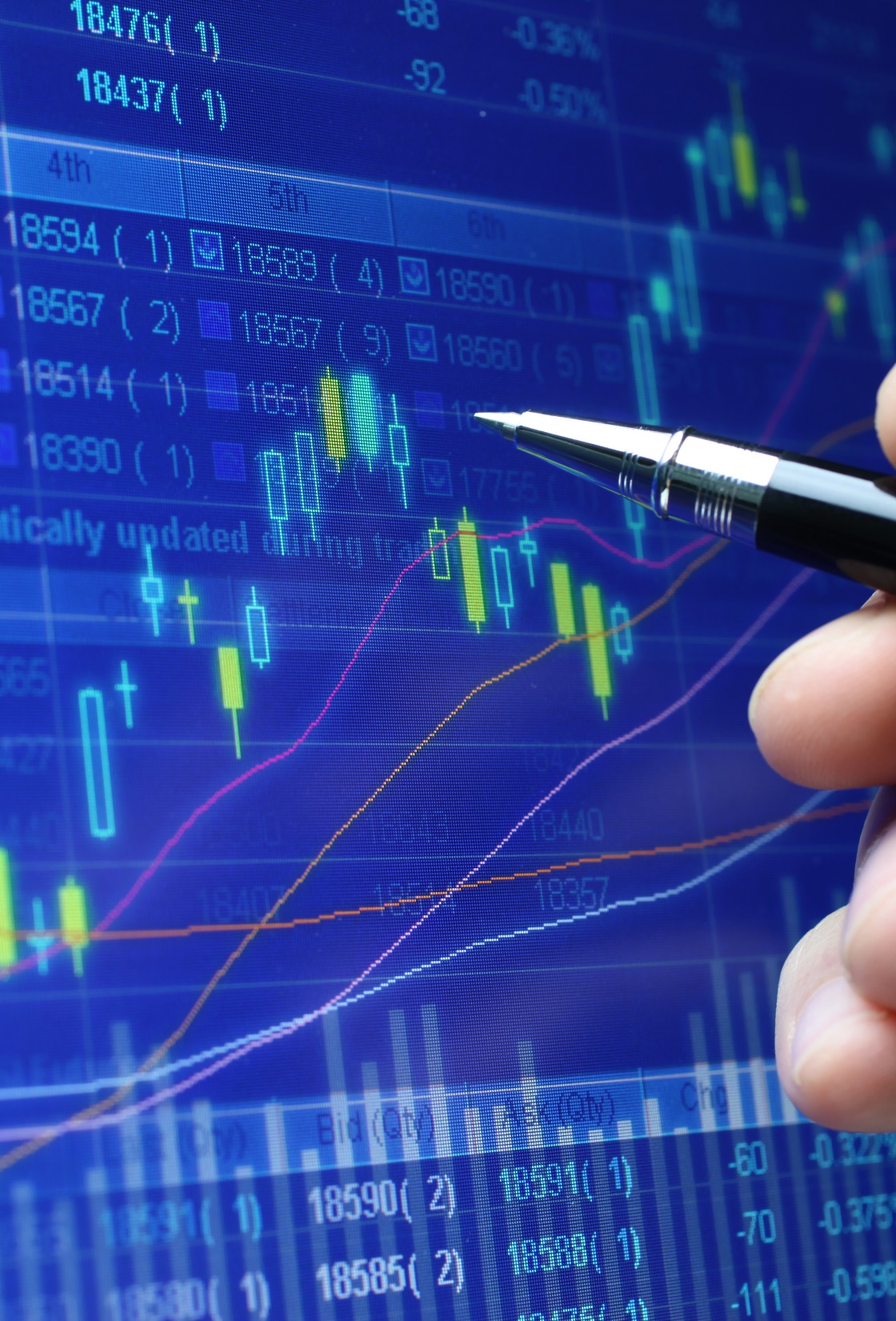 الطموح والالتزام
يعد طموح الإدارة العليا وتطلعاتها من أقوى العوامل المحفزة للدخول للأسواق الدولية. مثل الرغبة في التعرف على الثقافات الأخرى ، الحصول على أفكار جديدة ، التكنولوجيا
03/02/43
تهديدات السوق المحلي
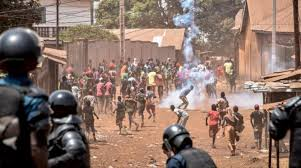 كلما أصبحت مؤسسات الخدمة تواجه تحديا وتهديدات سوقية في وطنها الأم قادها ذلك إلى التوجه والبحث عن أسواق دولية. مثل: لبنان وسوريا (حروب -فقر)
03/02/43
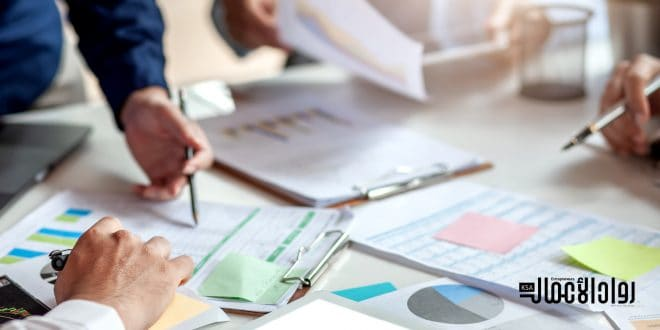 التمويل، المخاطر، التكاليف والأرباح
المخاطر يمكن توزيعها عندما تقرر المؤسسة العمل في أكثر من سوق واحد وبظروف اقتصادية متباينة .والفروق في الوقت أيضا قد تعمل على توزيع مخاطر ممارسة الأعمالمثل: المستشارون الماليون والسماسرة يستفيدون من شراء الأسهم والسندات في العديد من الأسواق المالية حول العالم من خلال التكنولوجيا ويمكنهم فعل ذلك على مدار 24 ساعه
03/02/43
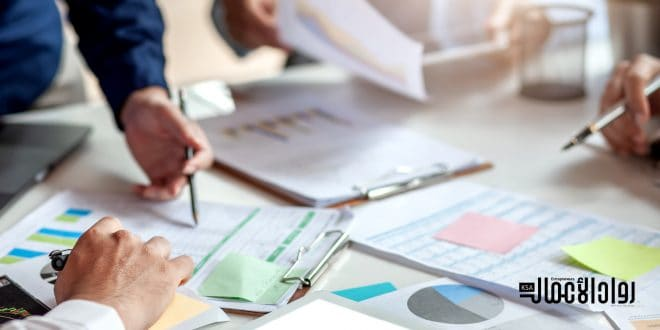 المعرفة والمهارات
إن الإدارة المتميزة والتنظيم المتميز لمؤسسة الخدمة الدولية مقارنة بالمؤسسات المحلية في السوق يعد من العوامل المحفزة في العمل دولياً. كلما زادت المهارات والمعرفة فسنستطيع التوسع دوليا
03/02/43
عوائق الدخول للأسواق الدولية
03/02/43
اختيار نموذج الدخول للأسواق الدوليةمتعددة ومن أهمها:
03/02/43
هو تعاون بين شركتين أو أكثر على الاستثمار بإنتاج أو بناء أنظمة توزيعية للوصول إلى الأسواق الخارجية حيث يشارك كل منهم في مخاطر جهود التوسع
الاستثمار المشترك
03/02/43
هناك عدة متغيرات لا بد من أخذها بالاعتبار في عملية تطوير واختيار استراتيجية نموذج الدخول الملائمة وهي تتعلق بموقع عملية الإنتاج الأساسي للخدمة
03/02/43
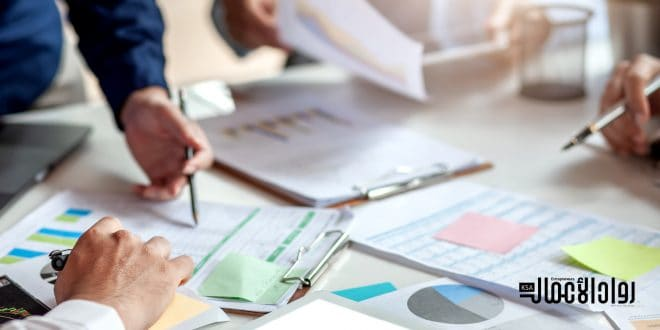 1/ما هي في اعتقادك الأسباب التي تدعو المؤسسات الخدماتية للتوجه دولياً؟  2/ناقشي أهم عوائق الدخول المحتمل إن تواجها شركة التأمين أو بنك إذا قرروا الدخول للعمل في الأسواق الدولية أي العوائق الأكثر أهمية لكل منهما من خلال إعطاء مثال؟
أسئلة
03/02/43